HMS mål for Midt-Telemark kommune2021
HMS mål 2021 – Midt-Telemark kommune
Overordnet målsetting Helse
Overordna mål indre og ytre miljø
Overordna mål i sikkerhet
Sykefravær under 10 %
Fokus på tidlig utprøving og tilrettelegging for å  forhindre frafall i arbeidslivet
Gjennomføre 10 Faktor medarbeiderundersøkelse 
Midt-Telemark kommune skal som organisasjon drive klima- og miljøvennlig
Null ulykker
Høyt fokus på avviksrapportering og avviksbehandling i Compilo
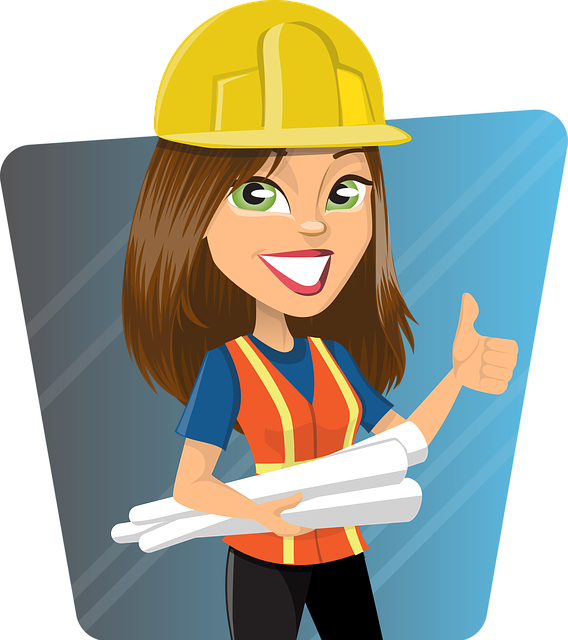 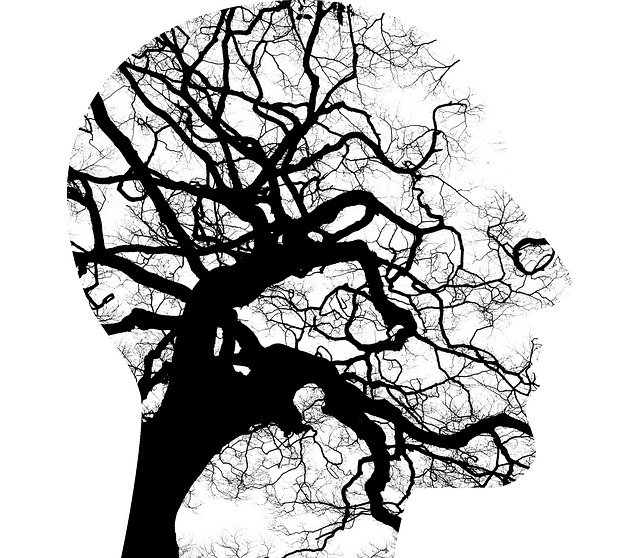 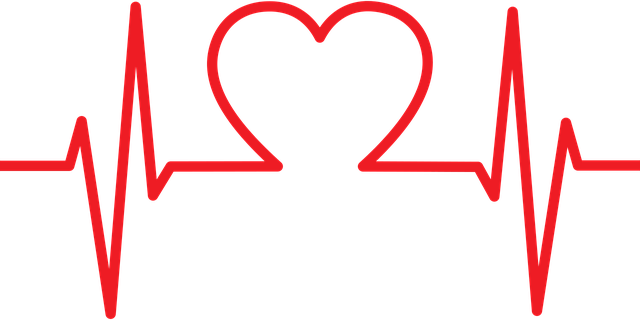